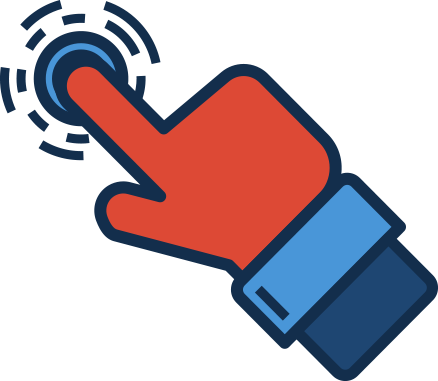 Табличные информационные модели
Моделирование и формализация
Представление информации
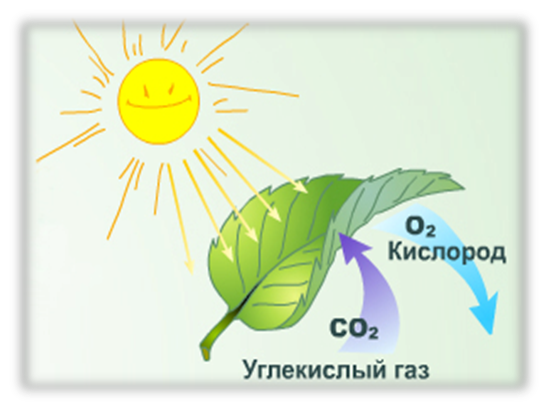 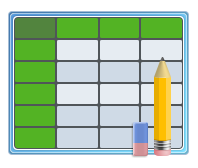 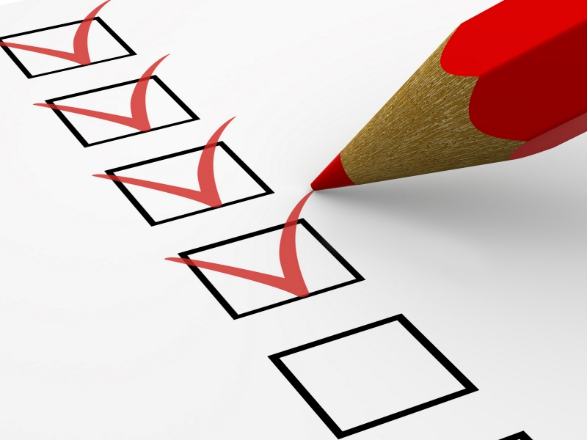 Вопросы для изучения на уроке
1
2
3
Что такое таблица?
Типы таблиц:
«объект — объект»;
«объект — свойство».
Решение задач при помощи таблиц.
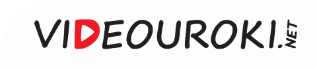 Что такое таблица?
Таблица — это один из способов организации информации.
Примеры таблиц
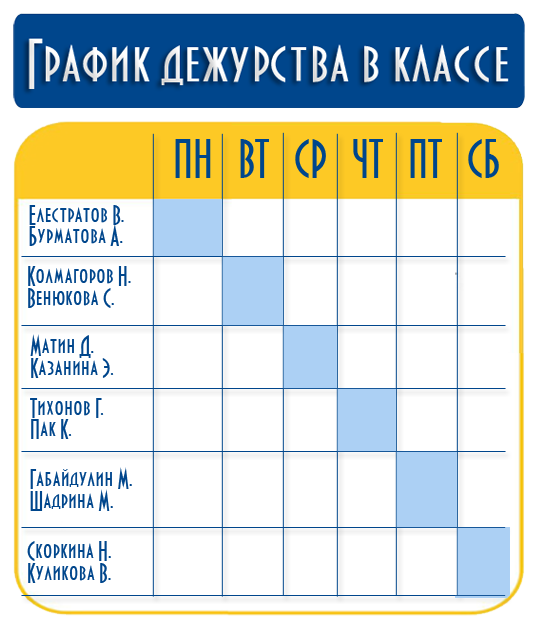 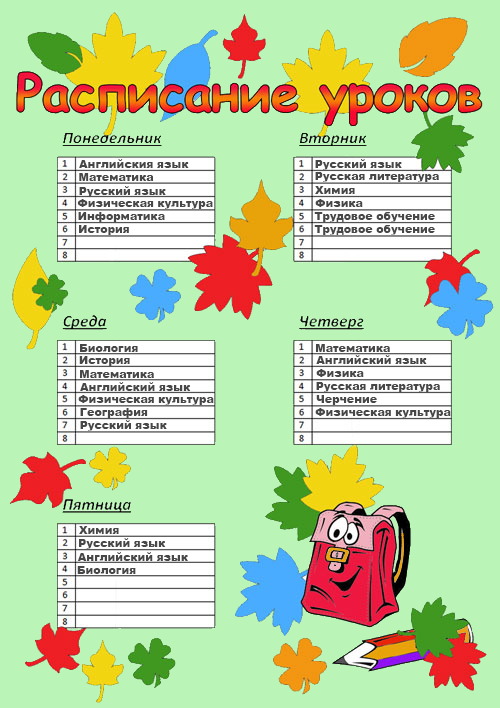 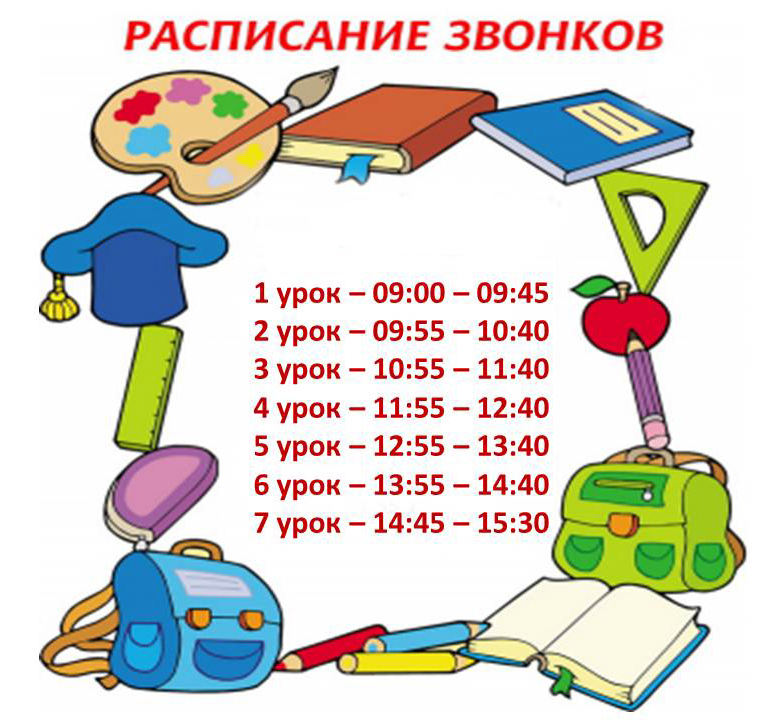 Примеры таблиц
Таблица «объект-свойство»
Используется в том случае, если рассматриваемые объекты обладают 
одинаковыми наборами свойств.
Таблица «объект-объект»
Отображается взаимосвязь между объектами одного или нескольких классов.
Задача 1
Пять одноклассников: Ира, Артём, Лена, Никита и Саша — стали победителями 
школьных олимпиад по русскому языку, информатике, истории, английскому 
языку и биологии.
Каждый из пяти учеников принимал участие и победил только
в одной олимпиаде.
Известно, что победитель олимпиады по истории учит Иру и
Артёма работе с картами по истории;
Лена и Никита также заинтересовались
Лена, Артём и победитель
Артём всегда побаивался русского языка;
историей;
олимпиады по английскому языку занимаются плаванием;
Артём и Лена
Ира сожалеет о том, что
поздравили победителя олимпиады по информатике;
у неё остаётся мало времени на английский язык.
Победителем какой олимпиады стал каждый из этих ребят?
Задача 1
Победитель олимпиады по истории учит Иру и Артёма работе с картами по истории.
0
0
1
— победил в олимпиаде.
— не победил в олимпиаде.
0
Задача 1
Лена и Никита также заинтересовались историей.
0
0
0
0
0
0
0
1
0
1
— победил в олимпиаде.
— не победил в олимпиаде.
0
Задача 1
Артём всегда побаивался русского языка.
0
0
0
0
0
0
0
0
1
0
1
— победил в олимпиаде.
— не победил в олимпиаде.
0
Задача 1
Лена, Артём и победитель олимпиады по английскому языку занимаются плаванием.
0
0
0
0
0
0
0
0
0
0
1
0
1
— победил в олимпиаде.
— не победил в олимпиаде.
0
Задача 1
Артём и Лена поздравили победителя олимпиады по информатике.
0
0
0
0
1
0
0
0
0
0
0
0
0
0
0
0
1
0
1
— победил в олимпиаде.
— не победил в олимпиаде.
0
Задача 1
Тип: «объект-объект».
Ира сожалеет о том, что у неё остаётся мало времени на английский язык.
0
0
0
0
1
0
0
0
1
0
0
1
0
0
0
0
0
0
1
0
0
0
0
1
0
1
— победил в олимпиаде.
— не победил в олимпиаде.
0
Ответ: Ира победила в олимпиаде по информатике, Артём — в олимпиаде по 
биологии, Лена — по русскому языку, Никита — по английскому языку и Саша — по 
истории.
Задача 2
В турнире по шахматам участвовало 6 учеников с 6-го по 11-й классы: Катя, Петя, 
Саша, Андрей, Наташа и Руслан.
Все ученики были из разных классов.
Определите,
кто в каком классе учится, если известно, что:
в первом туре Саша выиграл у шестиклассника, Катя у семиклассника, а Наташа у девятиклассника;
во втором туре Петя выиграл у семиклассника;
в третьем и четвёртом турах девятиклассник из-за болезни не участвовал в турнире, поэтому свободными от игры оказались Петя и Руслан;
в четвёртом туре Катя выиграла у одиннадцатиклассника;
победителями турнира оказались Саша и Катя;
хуже всех выступил десятиклассник.
Задача 2
В первом туре Саша выиграл у шестиклассника, Катя у семиклассника, а Наташа у 
девятиклассника.
—
—
—
—
—
—
—
—
—
Задача 2
Во втором туре Петя выиграл у семиклассника.
—
—
—
—
—
—
—
—
—
—
Задача 2
В третьем и четвёртом турах девятиклассник из-за болезни не участвовал в турнире, 
поэтому свободными от игры оказались Петя и Руслан.
—
—
—
—
—
—
—
—
—
—
—
—
Задача 2
В четвёртом туре Катя выиграла у одиннадцатиклассника.
Победителями турнира оказались Саша и Катя.
Хуже всех выступил десятиклассник.
—
—
—
—
—
—
—
—
—
—
—
—
—
—
—
Задача 2
+
—
—
—
—
—
+
—
—
—
—
—
+
—
—
—
—
—
+
—
—
—
—
—
+
—
—
—
—
—
+
—
—
—
—
—
Ответ: Петя учится в шестом классе, Руслан — в седьмом, Катя — в восьмом, Андрей — 
в девятом, Наташа — в десятом и Саша — в одиннадцатом.
Итоги
Важно запомнить!
Таблица — это один из способов организации информации. Она состоит из столбцов, строк и ячеек.
Таблица «объект-свойство» используется в том случае, если рассматриваемые объекты обладают одинаковыми наборами свойств.
В таблице «объект-объект» отображается взаимосвязь между объектами одного или нескольких классов.